EEEFM Prof.ª Filomena Quitiba
Piúma/ES, 2º semestre de 2019
DIAGRAMA VÊ: ESTUDANDO PARA O ENEM DE FORMA INVERTIDA
Aluno( s): Thalis Sangali Julio  CV: http://lattes.cnpq.br/7196211487517102
Série: 3° ano  | Turma: M01 | Turno: matutino. Valor: 5 pontos
Disciplina: Física
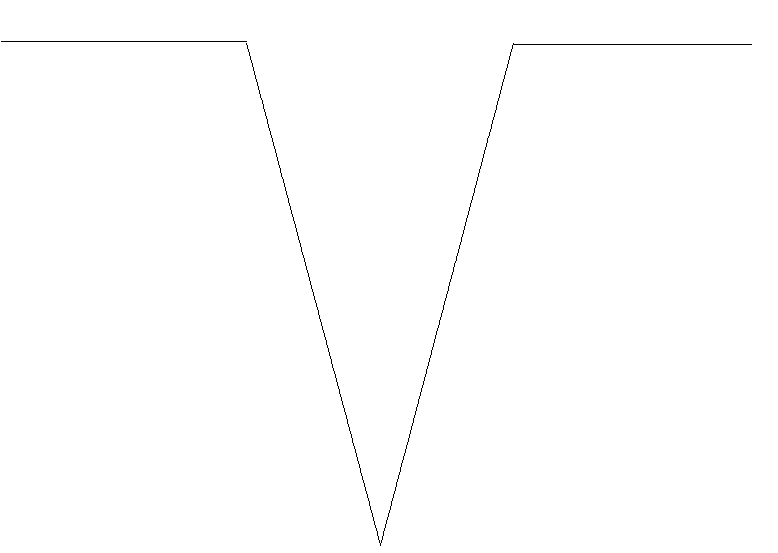 Domínio Conceitual (pensar)
Domínio Metodológico (ação)
Teoria:   Eletrodinâmica
Questão-Foco:
De acordo com as características desse país, a matriz energética de menor impacto e risco ambientais é a baseada na energia?
Asserções de valor:  
O diagrama Vê ajuda na preparação para o Enem, pois requer do candidato dedicação e resiliência.
Princípios/necessidade didática:
Desenvolver discussões/debates a respeito dos recursos energéticos / desenvolver pesquisas de fontes alternativas de energia na sua cidade, estado e país.
Asserções de conhecimento:
A letra E está correta. A presença de ventos constantes nos remete à escolha da energia eólica, que não apresenta resíduos de operação e não produz gases do efeito estufa. A energia solar não seria adequada por se tratar de região chuvosa. A energia hidroelétrica é descartada por ter a região poucos recursos hídricos. A energia dos biocombustíveis não é adequada por ter impacto ambiental. A energia nuclear tem grandes riscos ambientais.
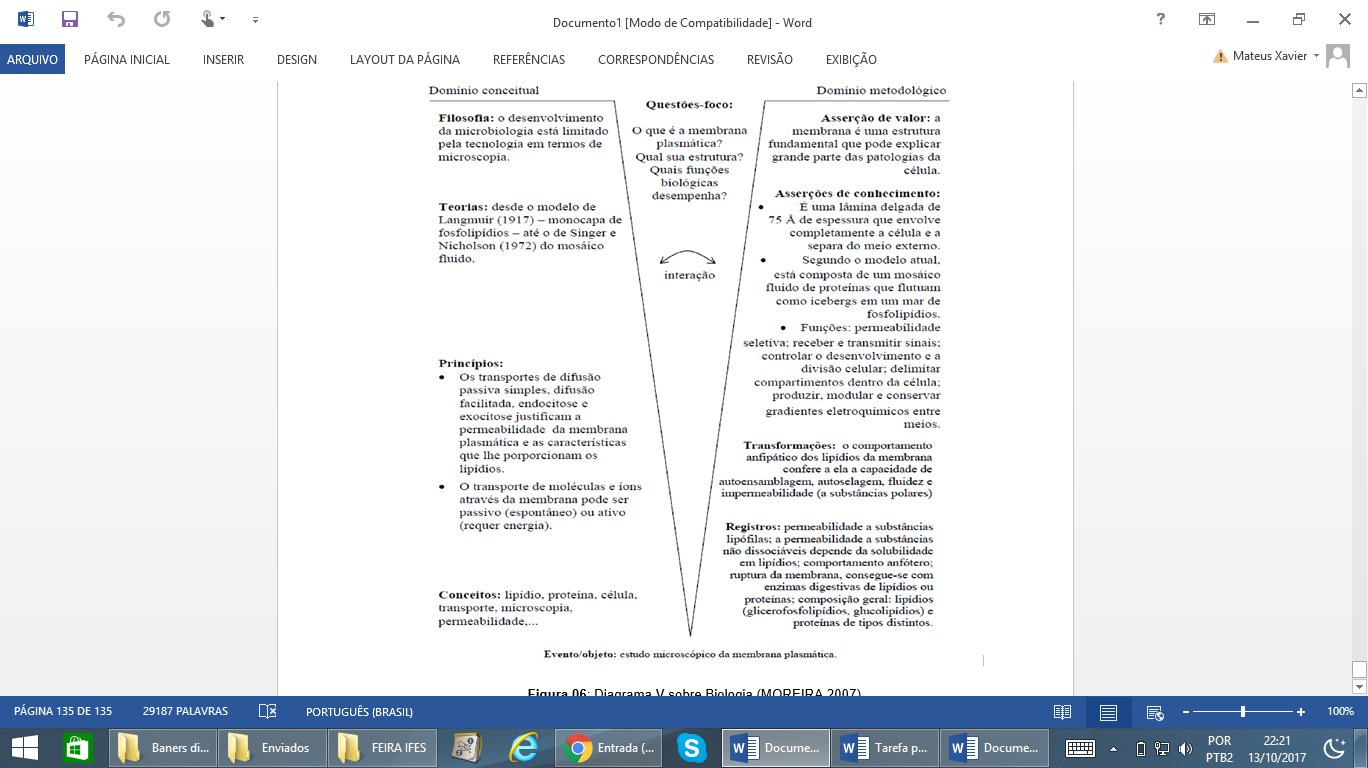 Conceitos: As fontes primárias de energia são os recursos encontrados na natureza, contudo nem todos são adequados para a utilização final (dos consumidores de energia).
Interpretações: 
a) Errada, um país pequeno geralmente não tem muita área para o cultivo da agricultura para a produção de biocombustíveis, apesar de a grande quantidades de chuvas e terreno plano serem propícios para a produção de vegetais, seria a segunda melhor alternativa, mais não a mais adequada conforme pede a questão.
Sentença Descritora: 
Aplicar as três leis de Newton nos movimentos retilíneos e circulares
b) Errada, o custo de implantação de uma matriz energética solar é muito elevado em regiões com grandes quantidades de chuva não são indicadas para esse tipo de tecnologia. O candidato que assinala essa alternativa certamente baseou-se em seus conhecimentos a cerca da disponibilidade e não poluição da energia solar, desprezando os dados da situação.
Competência de ÁREA 7 – aprimorar-se de conhecimentos da química para, em situações de problema, interpretar, avaliar ou planejar intervenções científico-tecnológicas.

Habilidade 26 –avaliar implicações sociais, ambientais e/ou econômicas na produção ou no consumo de recursos energéticos ou minerais, identificando transformações químicas ou de energia envolvidas nesses processos.
c) Errada, Energia nuclear seria a terceira alternativa para esse país, mais a possibilidade de acidentes ambientais descarta a aplicação, uma vez que traz consequências muito mais devastadoras que os demais.
d) Errada, com poucos recursos hídricos e terreno plano é quase impossível pensar em uma matriz energética hidráulica,  o candidato que assinalou nessa questão considerou a realidade brasileira desprezando os dados da situação.
e) Alternativa correta
Transformações:
Matriz Energética.
Registros / Dados: Opções:
De acordo com as características desse país, a matriz energética de menor impacto e risco ambientais é a baseada na energia,
 a) dos biocombustíveis, pois tem menos impacto ambiental e maior disponibilidade. 
b) solar, pelo seu baixo custo e pelas características do país favoráveis à sua implantação. 
c) nuclear, por ter menos risco ambiental a ser adequada a locais com menor extensão territorial, 
d) hidráulica, devido ao relevo, à extensão territorial do país e  aos recursos naturais disponíveis.
 e) eólica, pelas características do país e por não gerar gases do efeito estufa nem resíduos de operação.
Evento 
ENEM 2012  QUESTÃO 71
Suponha que você seja um consultor e foi contratado para assessorar a implantação de uma matriz energética em um pequeno país com as seguintes características: região plana, chuvosa e com ventos constantes, dispondo de poucos recursos hídricos e sem reservatórios de combustíveis fósseis.
[Speaker Notes: Suporte: www.wikifisica.com; https://curriculointerativo.sedu.es.gov.br/  e https://sedudigital.wixsite.com/preenemdigital]